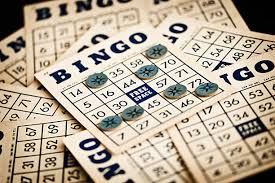 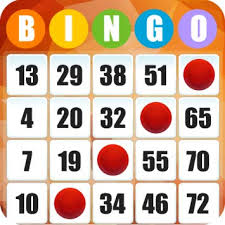 BINGO
1. otázka
Názov rómskej hymny je (výber z možností:
Gejľem, gejľem
Geľem, geľem
Djelem, djelem
Opre Roma
Romale, čhavale
2. otázka
„V strede vlajky sa nachádza červené vozové koleso so štrnástimi ihlicami, ktoré symbolizuje voz, kočovanie, cestovanie Rómov.“ 
V tejto vete je jeden nepravdivý údaj. Nájdi ho a napíš správne slovo do príslušného okienka.       
   (šestnástimi)
3. otázka
Napíšte názov jedla, ktoré nie je typicky rómske (výber z možností):
a)	gója
b)	zemiakové pirohy
c)	marikľa
d)	Pašváre
4. otázka
Na ktorej štátnej vlajke 
      sa nachádza rovnaké koleso 
      ako na rómskej vlajke?

    indickej
5. otázka
Napíšte tri mená rómskych 
      umelcov, umeleckých telies.
..........................
..........................
..........................
6. otázka
Označenie vodcu skupiny Rómov je...


      vajda
7. otázka
Svadobná hostina po rómsky 
      (výber z možností):
a)	terno
b)	bijav
c)	mangavipen
8. otázka
Napíšte 3 tradičné remeslá, ktoré v minulosti vykonávali Rómovia.
...............................
...............................
...............................
9. otázka
Napíšte meno súčasného 
      splnomocnenca Vlády SR pre 
      rómske komunity.

    Ábel Ravasz
10. otázka
Napíšte tri mená známych 
      rómskych osobností 
      (spisovateľov, aktivistov,  
      historikov, kňazov, politikov...).
...............................
...............................
...............................
11. otázka
O trvalé usadenie rómskeho 
      obyvateľstva sa v 18. storočí   
      pokúsili (výber z možností):
a)	Mária Terézia a jej syn Jozef II.
b)	Mária Terézia
c)	Jozef II.
12. Otázka
Napíšte aspoň jedno iné 
      označenie Rómov.

Cigáni. Zingari. Gitanos. Gypsies
13. otázka
Prvý kongres Svetovej rómskej 
      únie sa konal v roku (výber 
      z možností):
a)	1971 v Londýne
b)	1991 v Londýne
c)	1971 v Prahe
14. otázka
14. Kasta „brahmani“ predstavuje 
      vojakov. Je to pravda?

                           áno – nie
15. otázka
15. Číslovka „efta“ znamená 
      (výber z možností):
sedem
deväť
desať
16. otázka
16. Identifikujte tri základné farby, 
      ktoré sa nachádzajú na rómskej 
      vlajke. 	

 zelená, modrá, červená